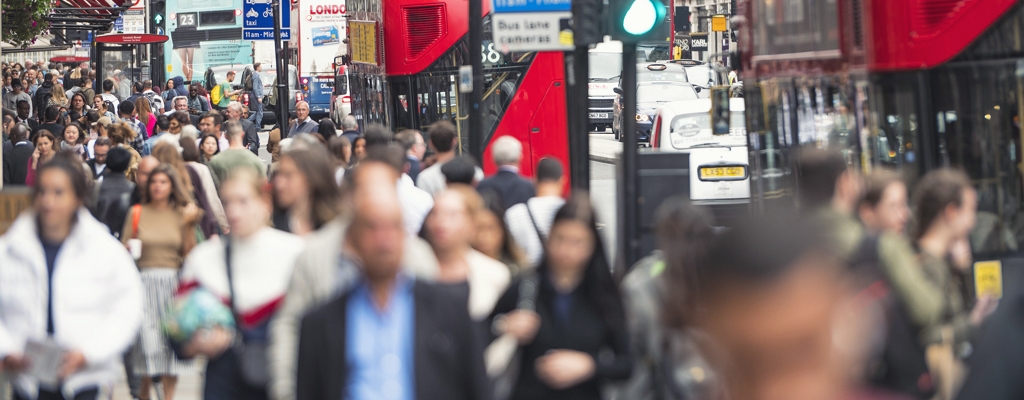 Preventing Radicalisation
VOLUNTEER iNDUCTION
[Speaker Notes: This session has been designed to give you an awareness of the subject Preventing Radicalisation. It is important to remember that, as a volunteer, it is not your role to deal directly with preventing radicalisation issues. It is, however, your duty to know when and how to report any potential concerns.
If you are unsure about your role, or have any questions or difficulty understanding the content of this session, please contact your volunteer coordinator for support.
You can revisit this session as many times as you need to. Your volunteer coordinator will also be able to help you if you need any technical support.

By the end of this session you will be able to:
List the objectives of the Prevent strategy
Identify how volunteers can support Prevent 
Identify factors that can make individuals more likely to be radicalised or be a risk to others
State what action to take if you have concerns about an individual or individuals
Explain what makes a person vulnerable
List how individuals may be influenced directly or indirectly
Explain the importance of sharing information and the consequences of failing to do so]
Why is Prevent Important?
Prevent is about safeguarding people and communities from the threat of terrorism. 

The threat that the UK faces from terrorism has never been greater nor more diverse; it is important that everyone is aware of, and understands, the risks posed.
Prevent is a safeguarding process which focuses on all forms of terrorism. 
Safeguarding and promoting the welfare of children, young people and adults is everyone's responsibility.
Volunteers have a key role to play in safeguarding children and adults who may be at risk.
2
[Speaker Notes: What is important is that if you are concerned that an individual is being exploited in this way, you can raise these concerns in accordance with your organisation’s policies and procedures. This training will provide you with an overview of the Prevent strategy, how the signs of vulnerability may present and how you can raise your concerns. If you are unsure about any of the content of this session, speak to your volunteer coordinator.]
What is Prevent?
Prevent is part of the British Government’s programme for tackling terrorism. 
This programme is called CONTEST. The aim of CONTEST is to reduce the risk to the UK and its citizens and interests overseas from terrorism, so that people can go about their lives freely and with confidence.
CONTEST has 4 key work streams:Pursue - Trying to stop terrorist attacks from happening by detecting, prosecuting and otherwise disrupting those who plot to carry out attacks.Prevent - Trying to stop people becoming terrorists or supporting terrorism.Protect - Trying to strengthen our protection against a terrorist attack.Prepare - Trying to limit the impact of a terrorist attack.
3
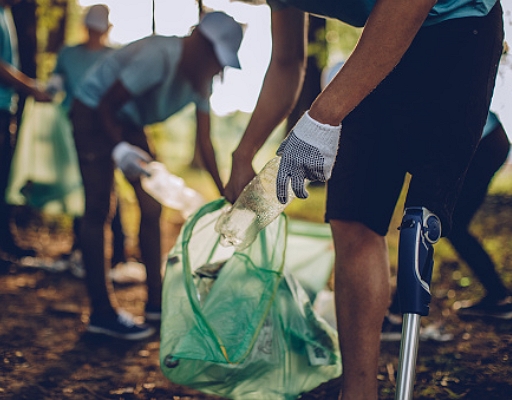 The Aims of Prevent
We meet an awful lot of people! 

Almost everyone in Britain who has got involved with terrorism will have met volunteers at some point. So, we may have opportunities to identify people who are at risk.

Occasionally, volunteers have themselves become radicalised or drawn into terrorism. 
It could affect one of our colleagues.
Volunteers must be able to recognise signs of radicalisation and be confident in raising concerns.
4
Why is Prevent Important to Volunteers?
Prevent does not require you to do anything additional to your normal volunteering duties. 

However, if you are concerned that someone you are supporting is being exploited or influenced by a group that supports terrorism you should report this to your volunteer coordinator. 

You need to know how and when to do this – this is why you are doing this training.
5
[Speaker Notes: This also applies to other volunteers or others you may come into contact with.]
As a volunteer, you must be aware of your duty to protect vulnerable people and to take action where necessary for safeguarding.

You must ensure that you:
Know when you should be concerned about someone who is vulnerable to being radicalized.
Report any concerns to your volunteer coordinator.
6
The Signs and Factors of Vulnerability
People can be radicalised in lots of different ways:
Age – They may be any age including children
Influences - They may be influenced by family members or friends, direct contact with extremist groups and organisations or, increasingly, through the internet and social media.
People who are vulnerable – People who are vulnerable in other ways maybe also vulnerable to radicalization
Being vulnerable – Being ‘vulnerable’ doesn’t turn someone into a terrorist – most people have some sort of vulnerability in their lives.
Many vulnerabilities – but when lots of vulnerabilities come together, it may be easier for a radical group to target the person and influence them.
Offering friendship – some terrorist organisations have particularly targeted people who appear to be vulnerable, pretending to offer them friendship.
7
Identifying vulnerable people
How do we know if someone is being targeted by extremists?

We very rarely know ‘for sure’. Most of the signs that may indicate radicalisation also occur in people who are not becoming radicalised – particularly in young people who are looking for a sense of identity.
But if several signs are present, or if any sign is present to an exaggerated way, there may be reason to worry.
8
signs that an individual may be being groomed into radicalisation, bearing in mind that there is no single profile.
A CHANGE IN BEHAVIOUR
A CHANGE IN VIEWS AND INTERESTS
Developing a conviction that their religion, culture or beliefs are under threat and treated unjustly
Looking for conspiracy theories and distrust of mainstream media
Using language that supports ‘us and them’ thinking
Getting preoccupied with feelings of hatred or anger about particular mainstream or minority groups
Losing interest in previous activities or friends
Adopting new friendship groups
A change in appearance. Changes in appearance may include:
Changing dress or style to accord with a new group
Having materials, tattoos or symbols associated with an extremist cause (e.g. the swastika for far-right groups)
Becoming withdrawn and not participating in their usual activities
Going missing from their home, school or care setting
Possessing, or searching for, extremist information online, or being secretive about their internet interests, e.g. switching screens when you come near their phone or computer
Becoming more aggressive and fixated with certain ideas or political views
9
[Speaker Notes: A change in behaviour
Changes in behaviour may include:

Becoming withdrawn and not participating in their usual activities
Going missing from their home, school or care setting
Possessing, or searching for, extremist information online, or being secretive 
about their internet interests, e.g. switching screens when you come near their phone or computer
Becoming more aggressive and fixated with certain ideas or political views

A change in views and interests
Changes in views and interests may include:

Developing a conviction that their religion, culture or beliefs are under threat and treated unjustly
Looking for conspiracy theories and distrust of mainstream media
Using language that supports ‘us and them’ thinking
Getting preoccupied with feelings of hatred or anger about particular mainstream or minority groups
Losing interest in previous activities or friends
Adopting new friendship groups
A change in appearance
Changes in appearance may include:
Changing dress or style to accord with a new group
Having materials, tattoos or symbols associated with an extremist cause (e.g. the swastika for far right groups)]
When there are Concerns
Concerns that an individual may be vulnerable to radicalisation, does not mean that you think the person is a terrorist, it means that you are concerned they are at risk of being exploited/groomed by others.
If you have any concerns, please speak to your volunteer coordinator.

You may also have concerns about an individual outside of your volunteer role. If this is the case, you must contact the police.
Remember – we all have a duty of care and safeguarding is everyone’s responsibility.
10
KEY POINTS
Prevent is a safeguarding process which focuses on all forms of terrorism. Prevent tries to stop individuals being drawn into terrorist-related activity
The threat that the UK faces from terrorism has never been greater nor more diverse; it is important that everyone is aware of, and understands, the risks posed
Don’t rely on others to pass on information. You have a duty and responsibility to report any concerns you have about an adult or child who you think may be vulnerable to being drawn into extremism
11
Thank you!
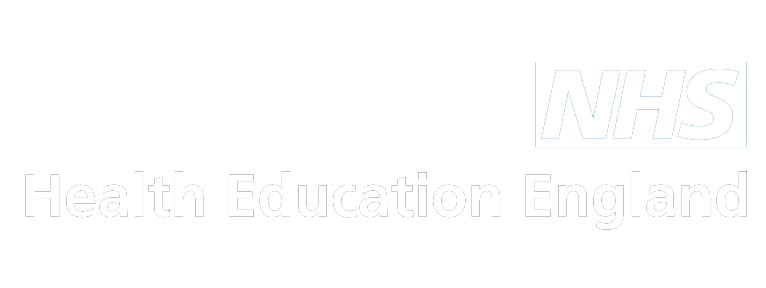 The content of this training was developed by NHS England, E-Learning for Healthcare and has been adapted by Bradford Teaching Hospitals NHS Foundation Trust, to provide an accessible format, ensuring that all volunteers have the same basic learning when they start in their role.
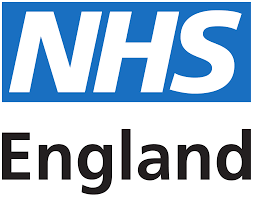 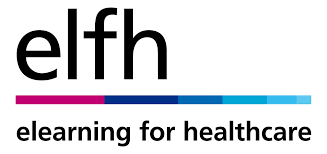 13